ФІЗИКА
МАГНІТНЕ ПОЛЕ
МАГНІТНЕ ПОЛЕ
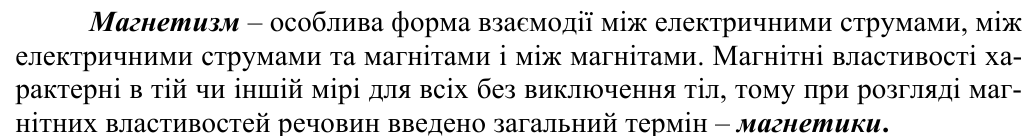 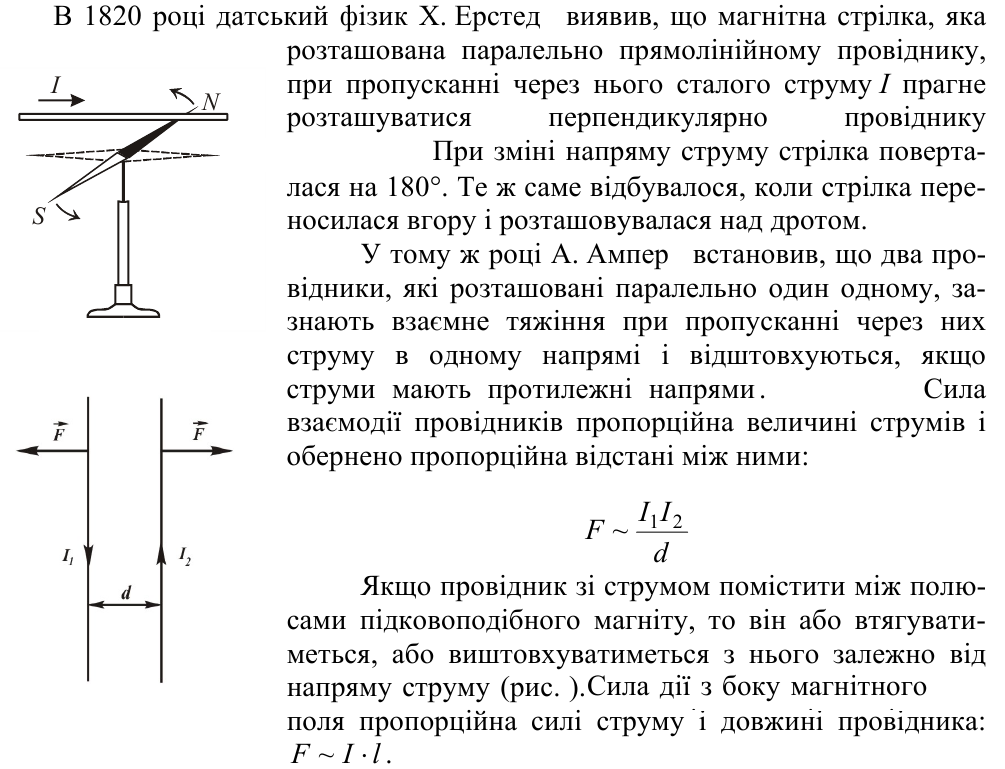 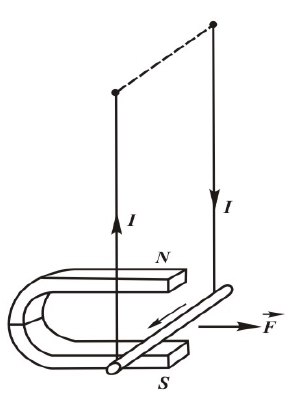 МАГНІТНЕ ПОЛЕ
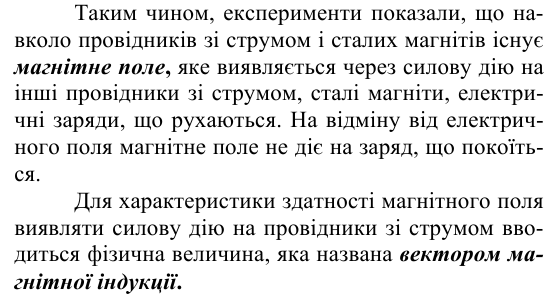 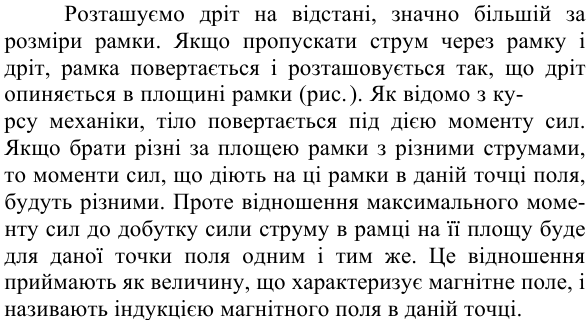 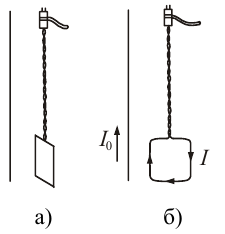 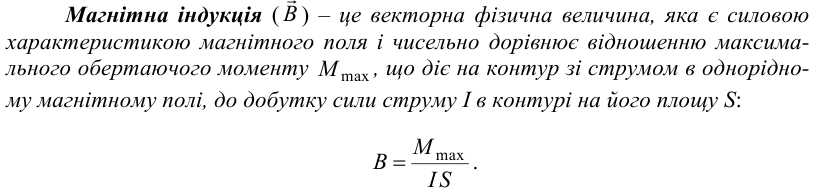 МАГНІТНЕ ПОЛЕ
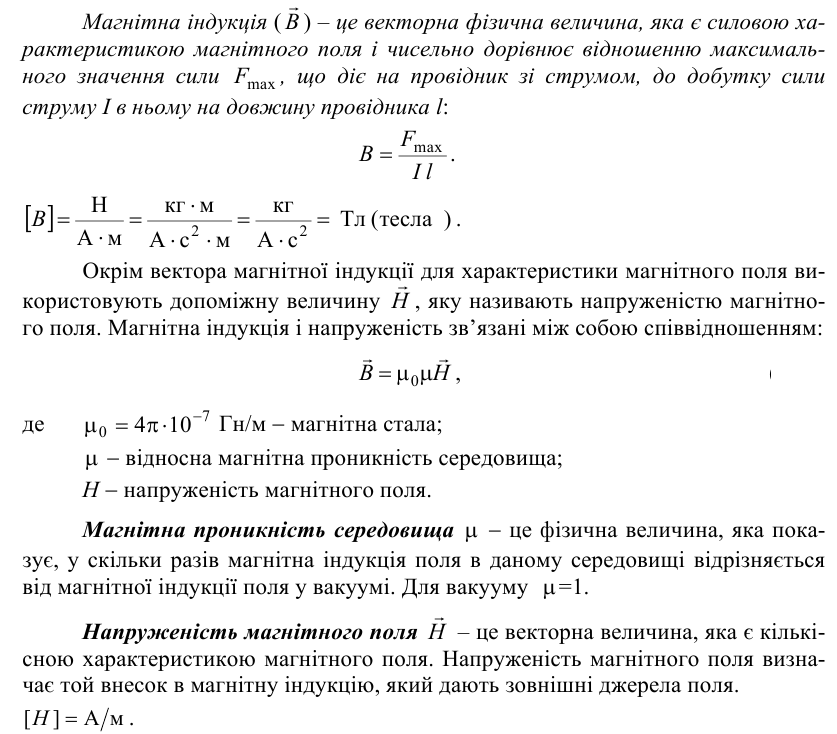 МАГНІТНЕ ПОЛЕ
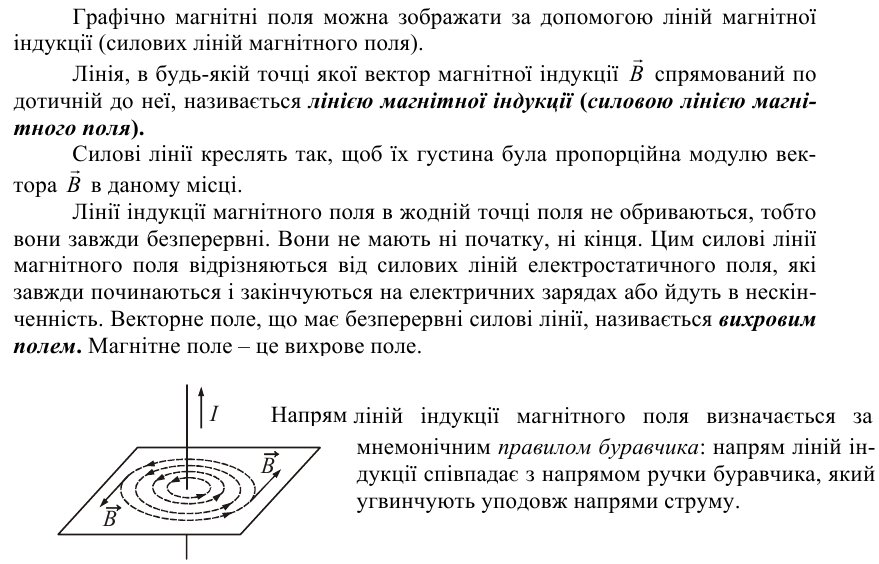 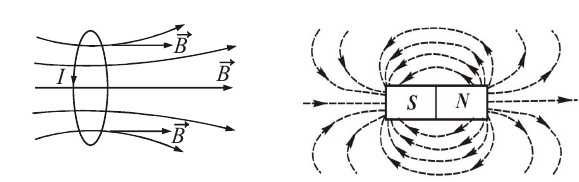 МАГНІТНЕ ПОЛЕ
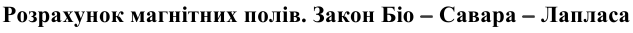 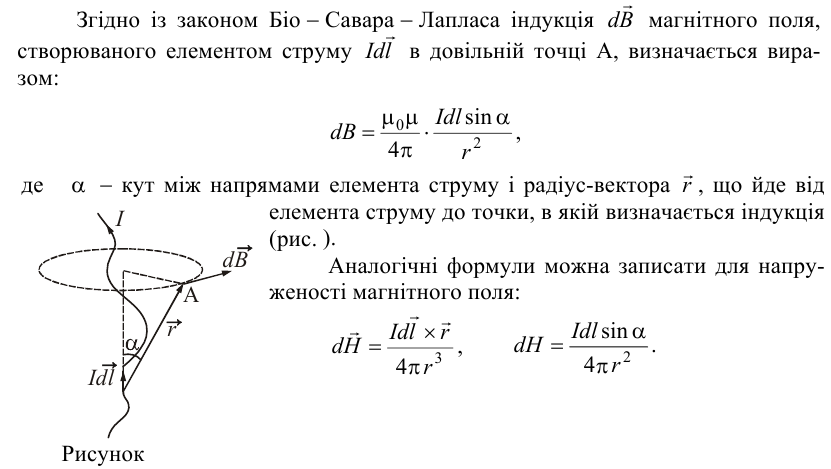 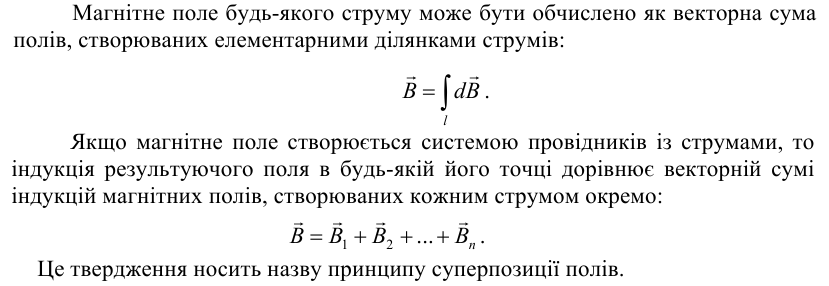 МАГНІТНЕ ПОЛЕ
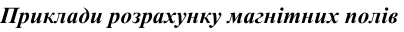 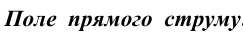 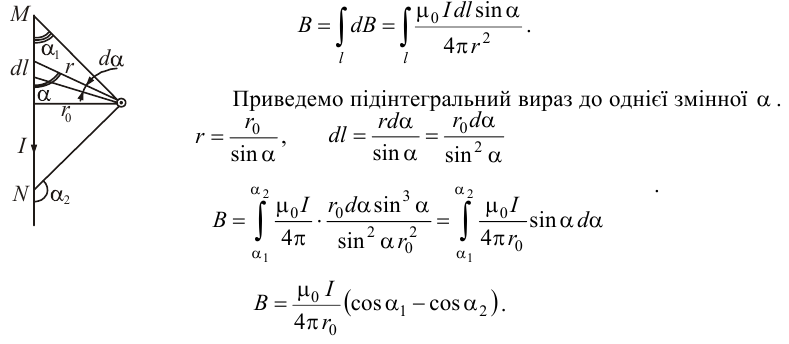 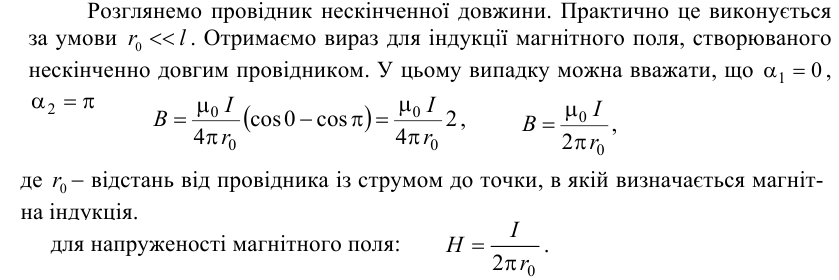 МАГНІТНЕ ПОЛЕ
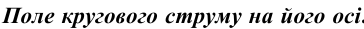 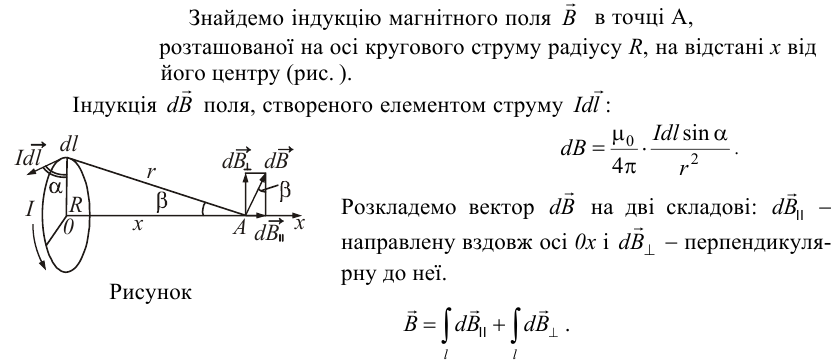 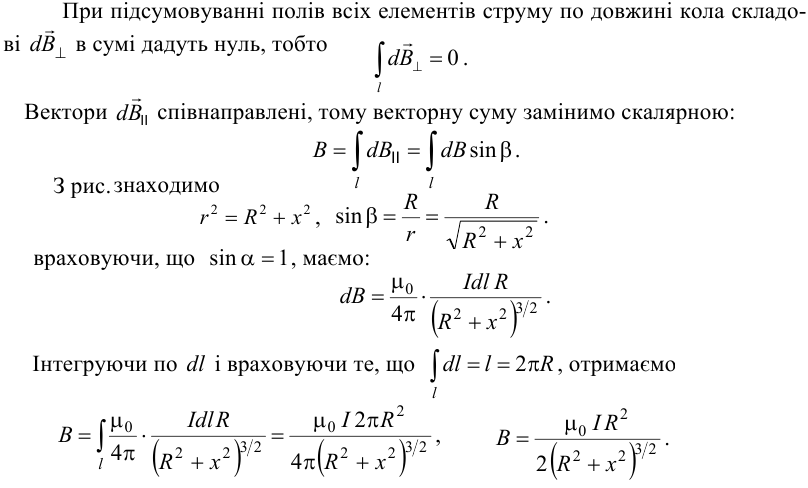 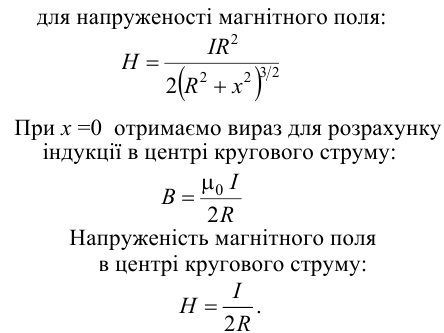 МАГНІТНЕ ПОЛЕ
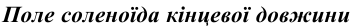 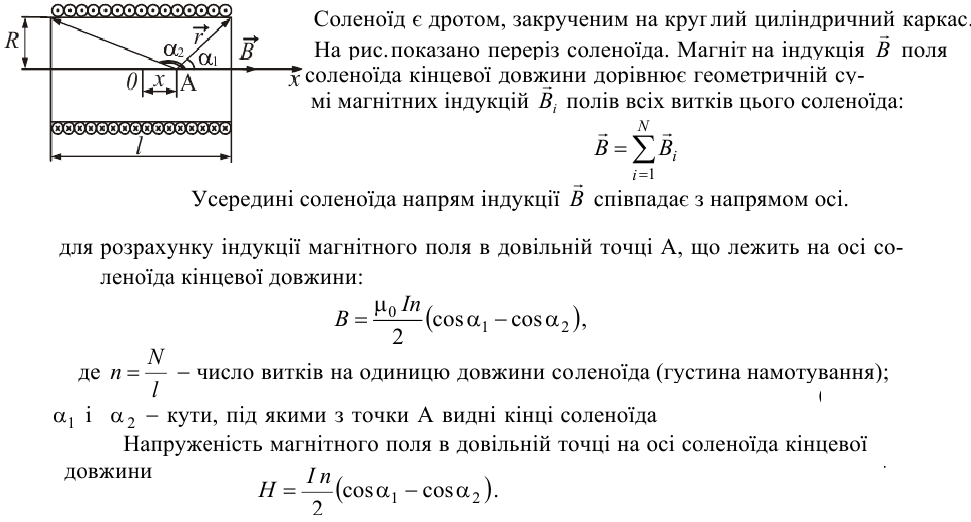 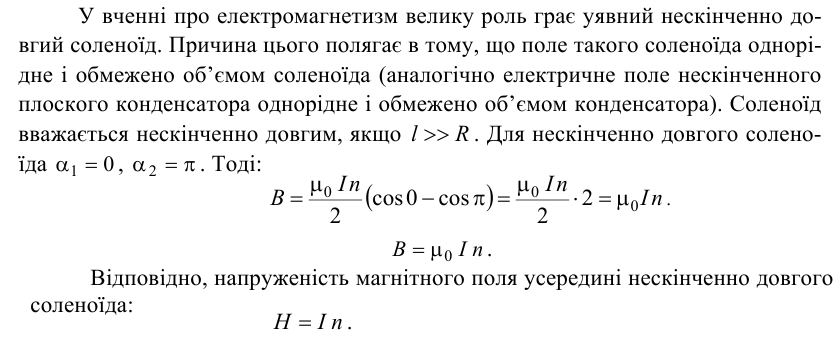 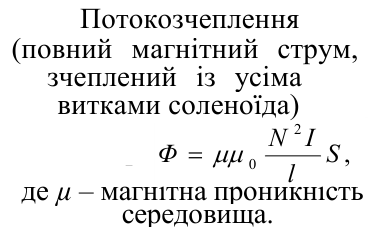 МАГНІТНЕ ПОЛЕ
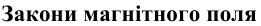 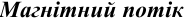 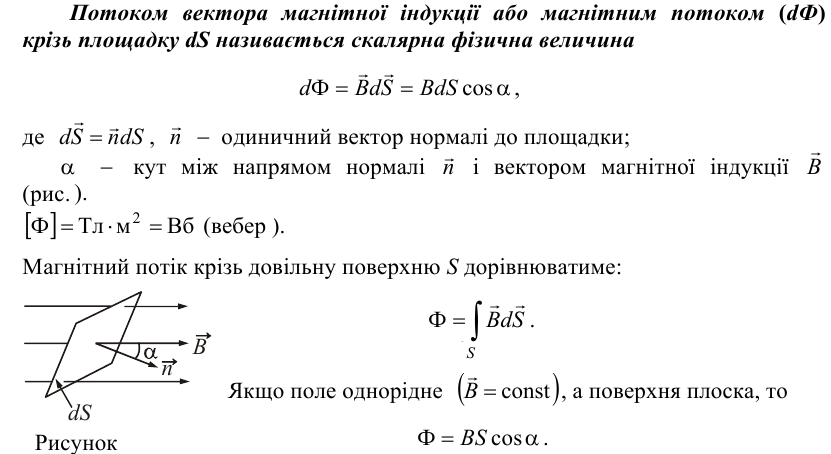 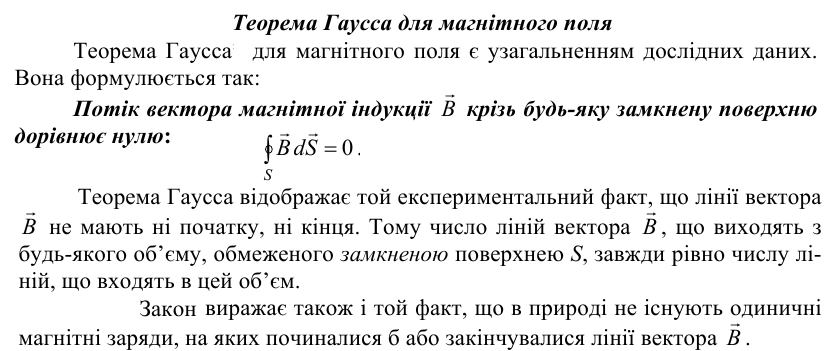 МАГНІТНЕ ПОЛЕ
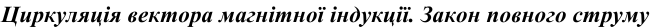 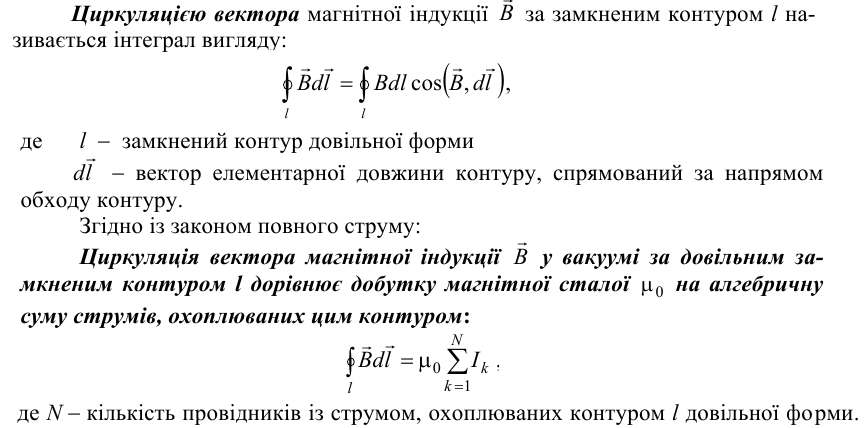 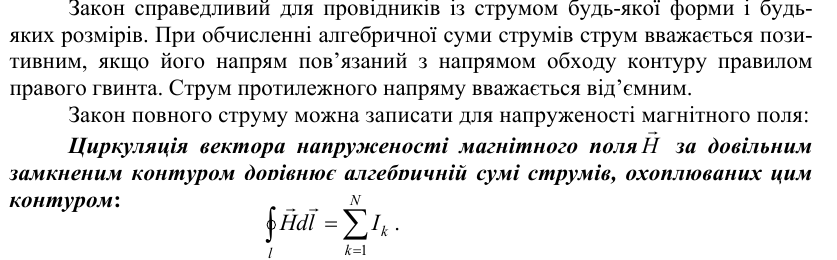 МАГНІТНЕ ПОЛЕ
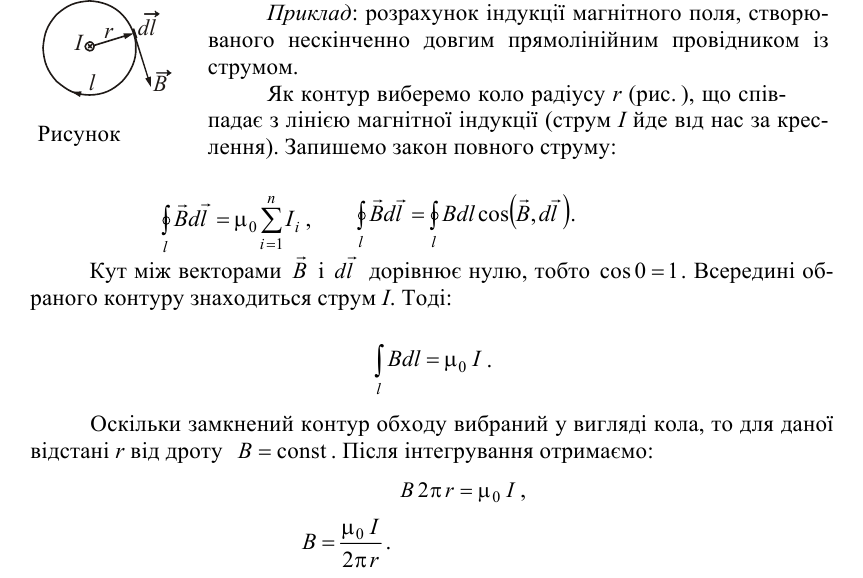 МАГНІТНЕ ПОЛЕ
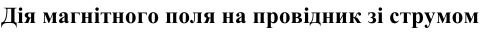 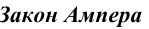 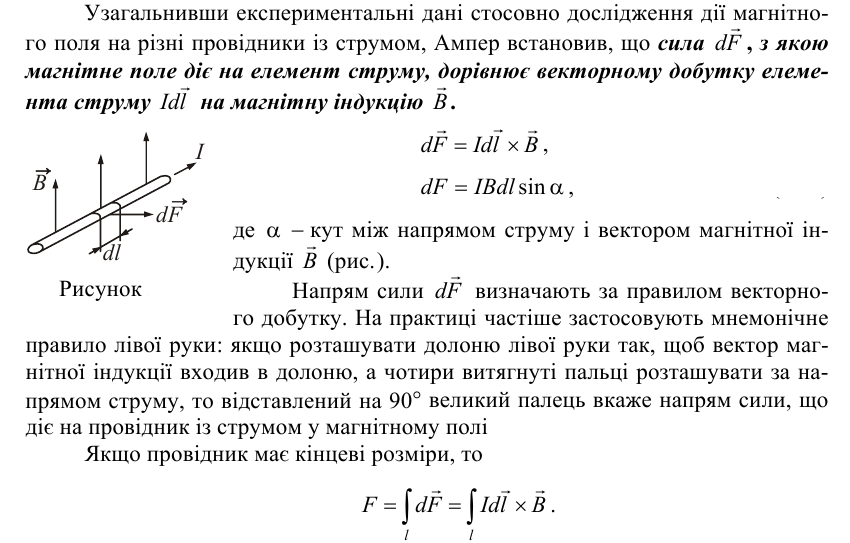 МАГНІТНЕ ПОЛЕ
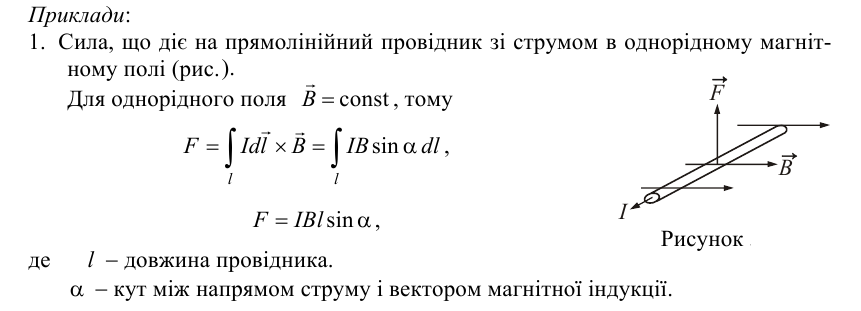 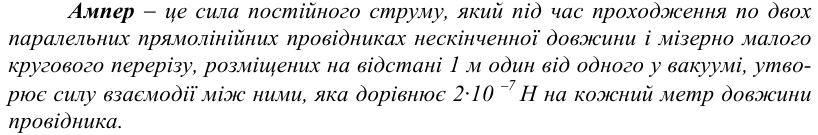 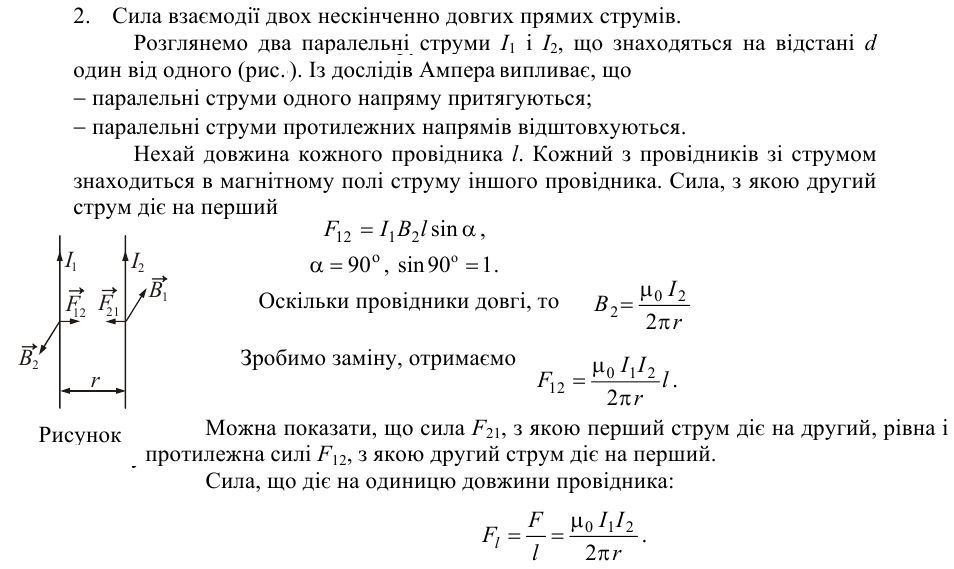 МАГНІТНЕ ПОЛЕ
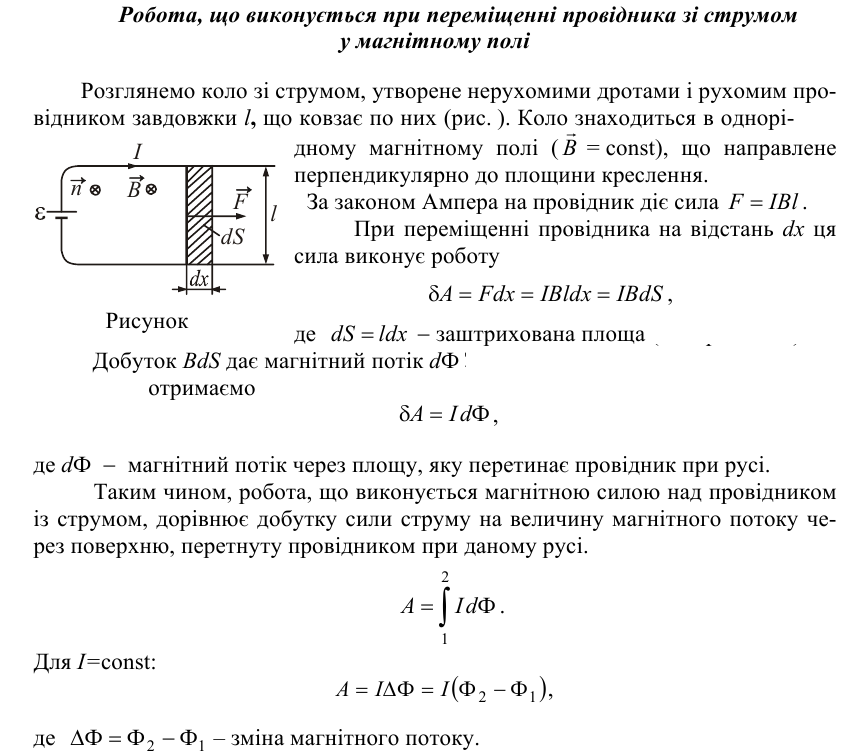 МАГНІТНЕ ПОЛЕ
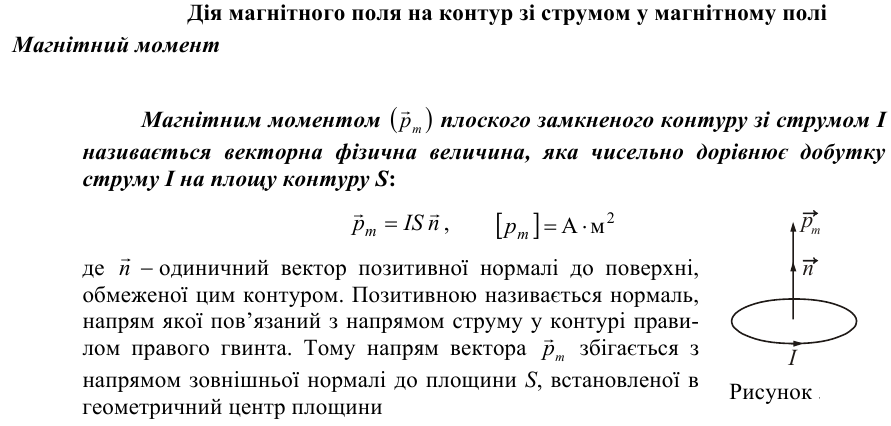 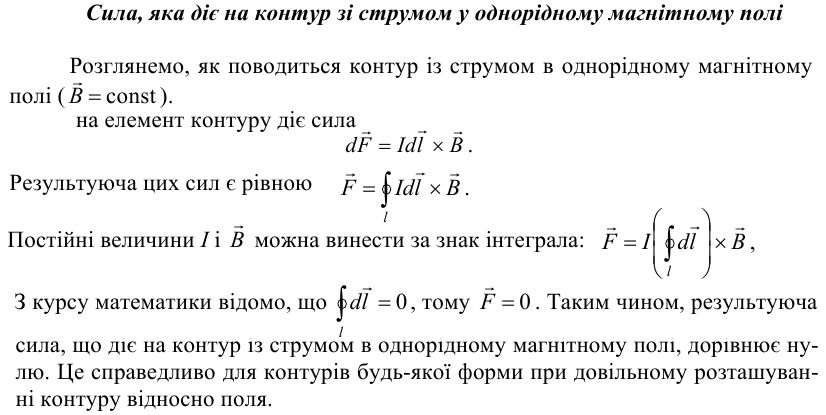 МАГНІТНЕ ПОЛЕ
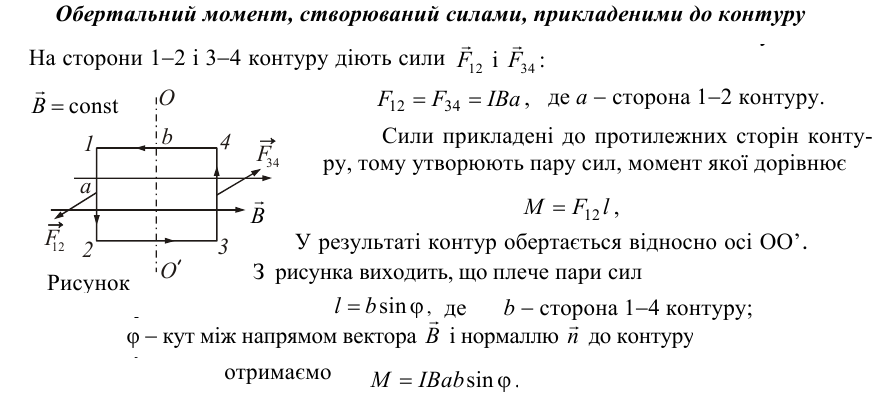 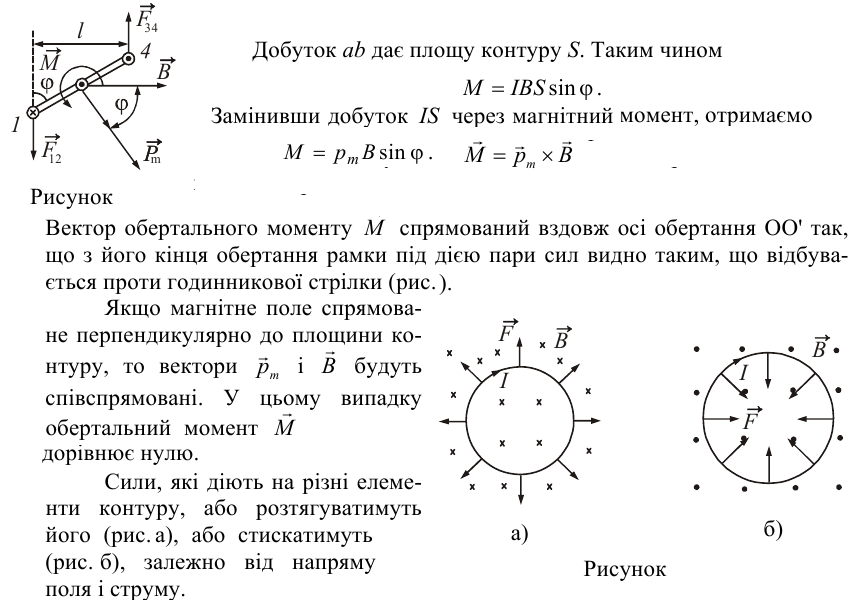 МАГНІТНЕ ПОЛЕ
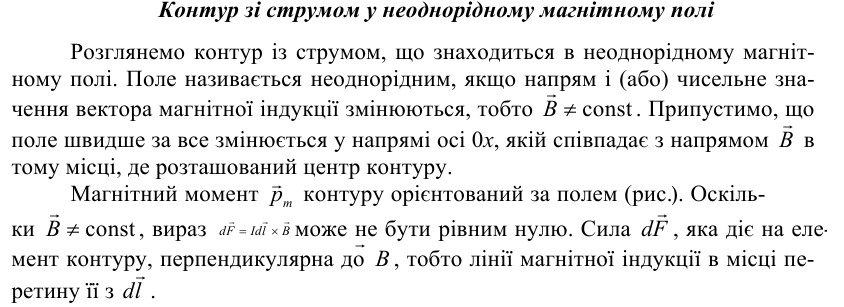 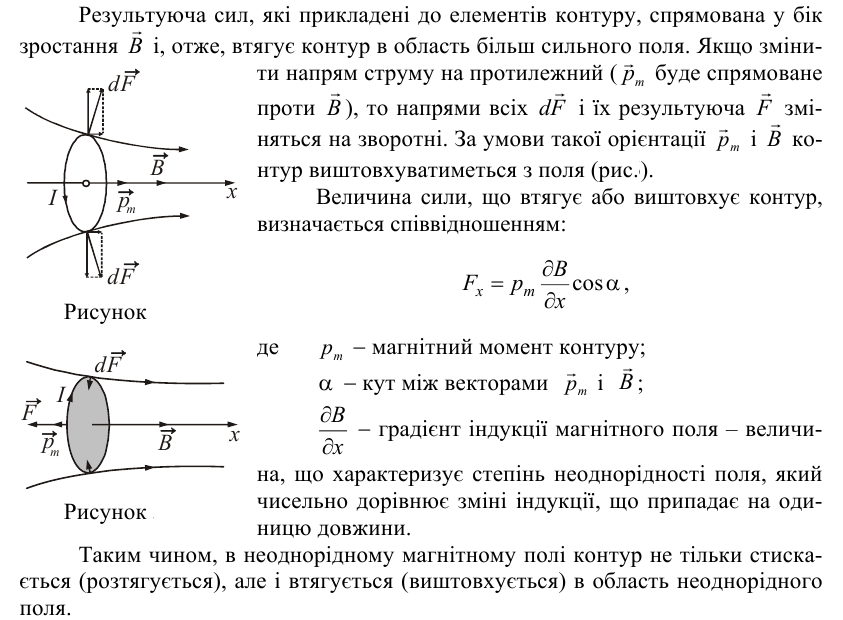 МАГНІТНЕ ПОЛЕ
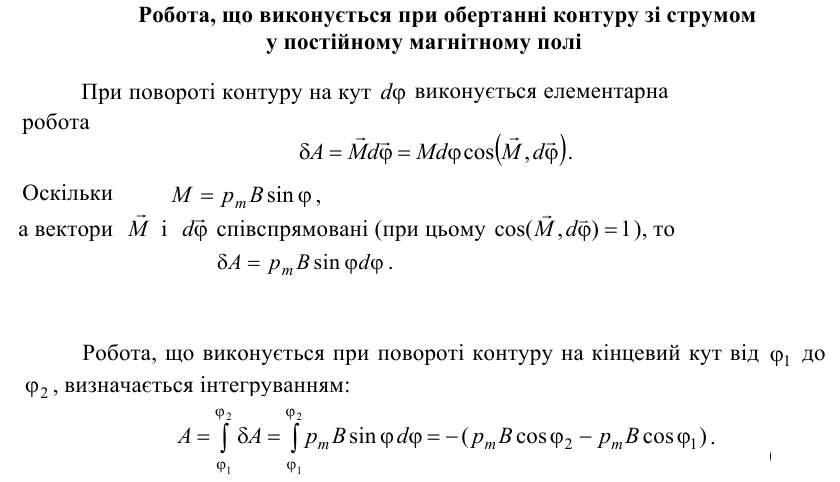 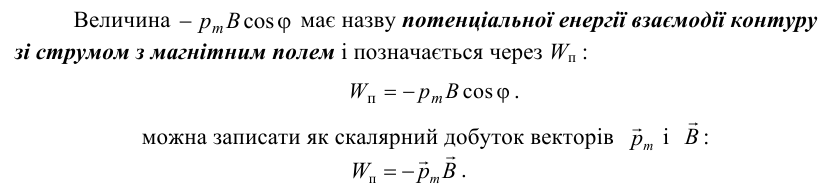 МАГНІТНЕ ПОЛЕ
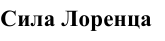 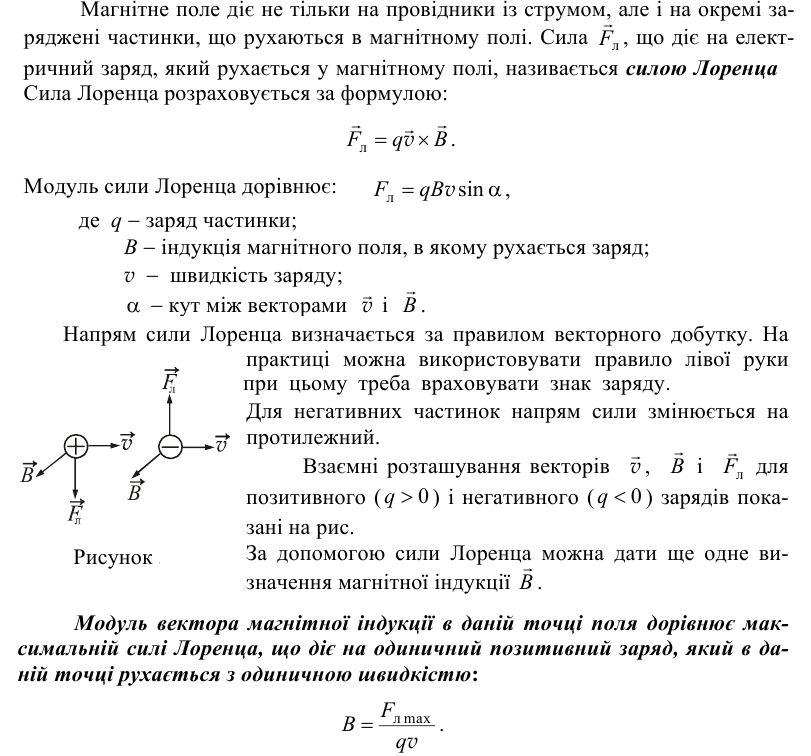 МАГНІТНЕ ПОЛЕ
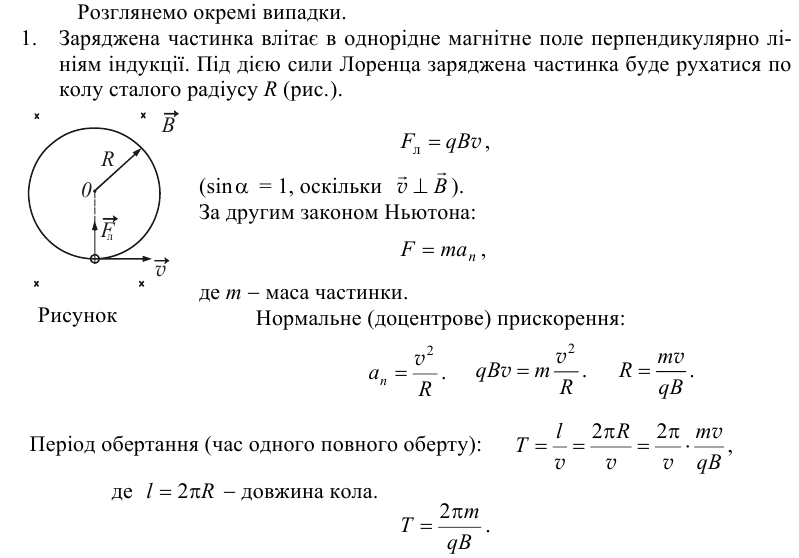 МАГНІТНЕ ПОЛЕ
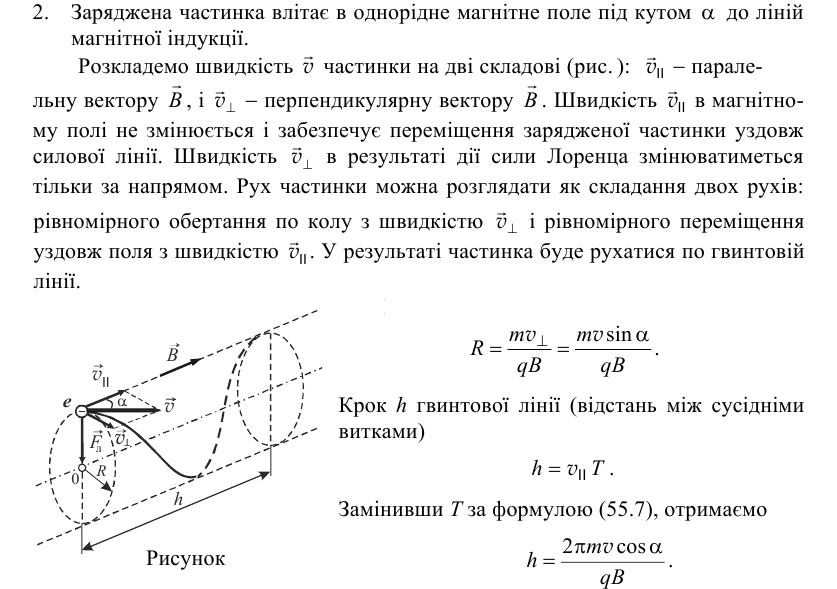 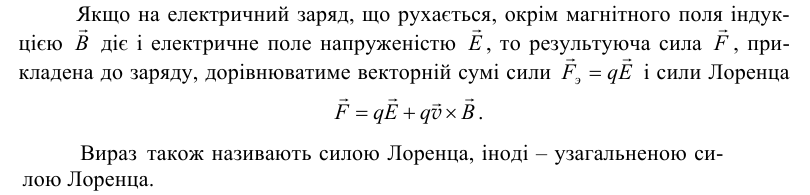 МАГНІТНЕ ПОЛЕ
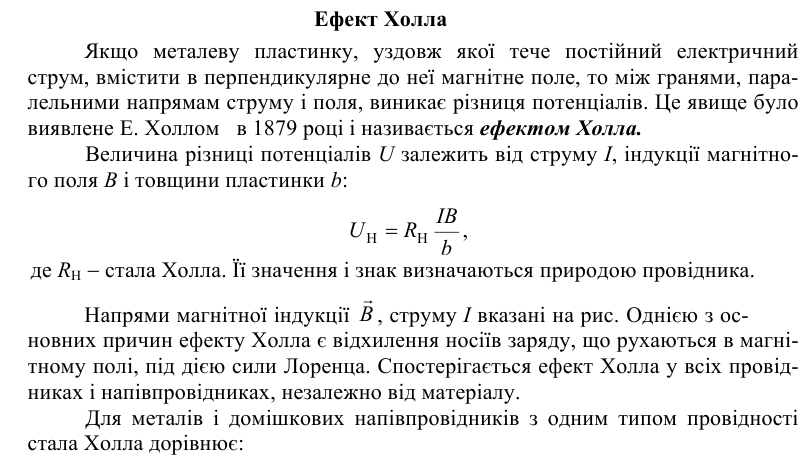 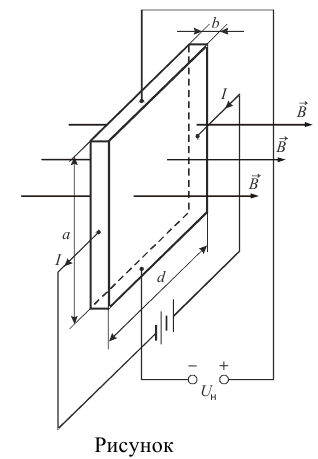 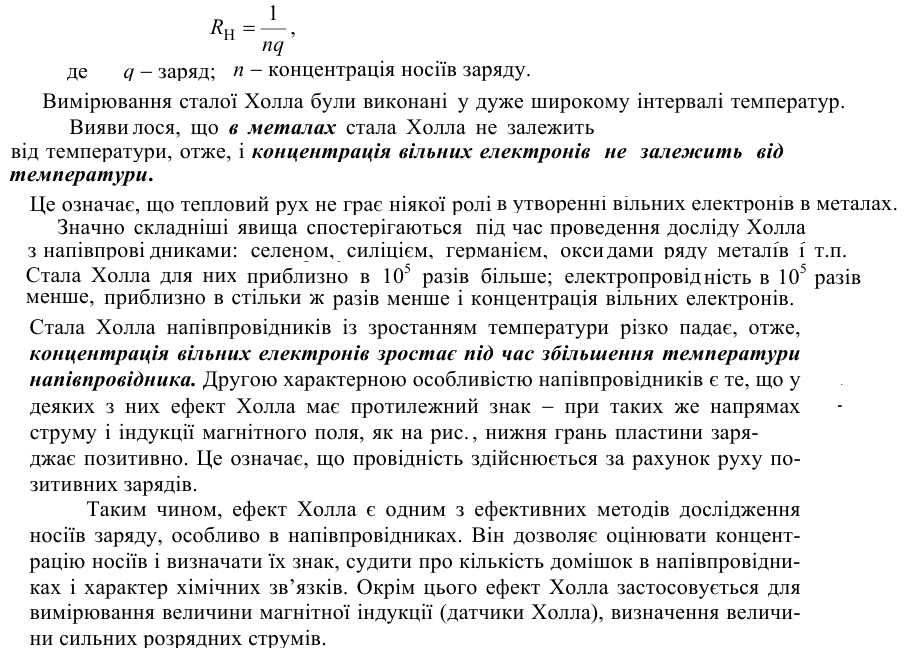 МАГНІТНЕ ПОЛЕ
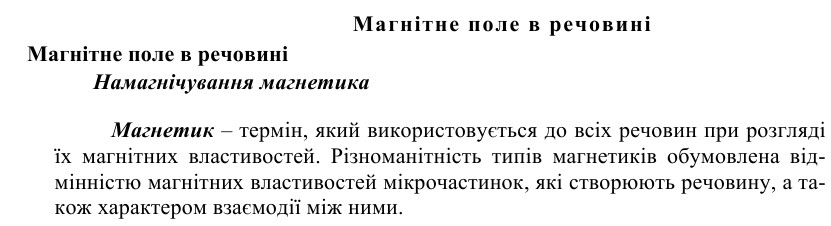 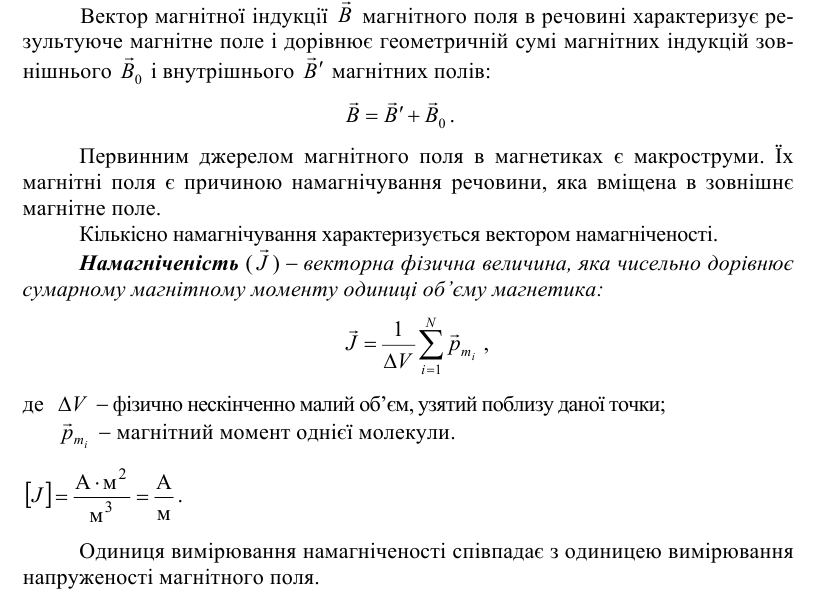 МАГНІТНЕ ПОЛЕ
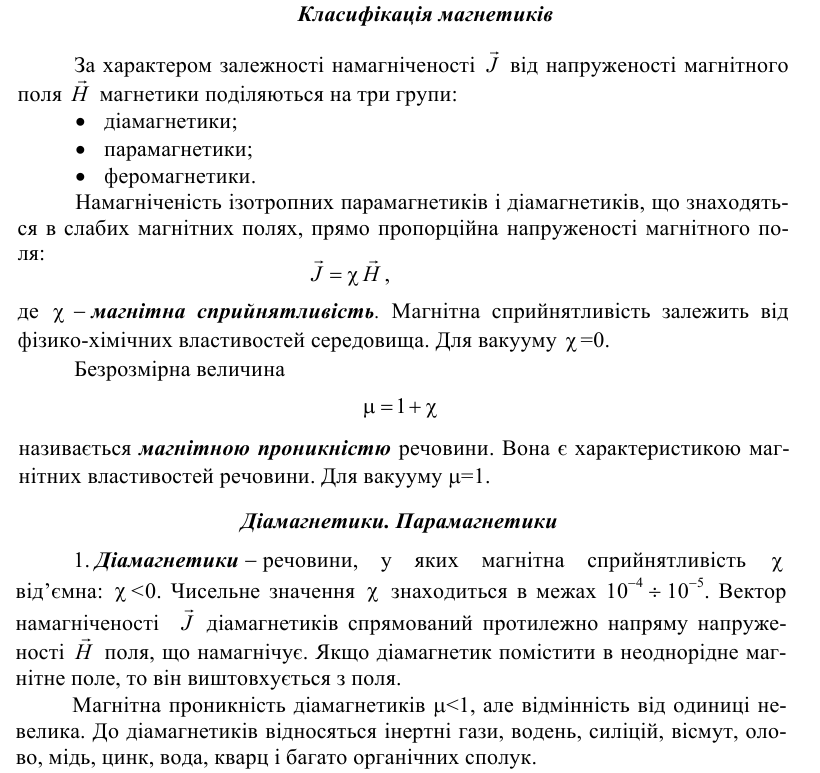 МАГНІТНЕ ПОЛЕ
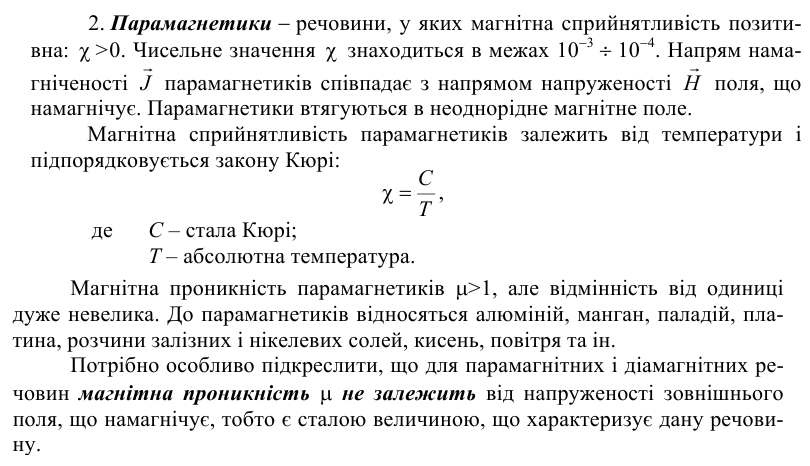 МАГНІТНЕ ПОЛЕ
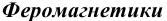 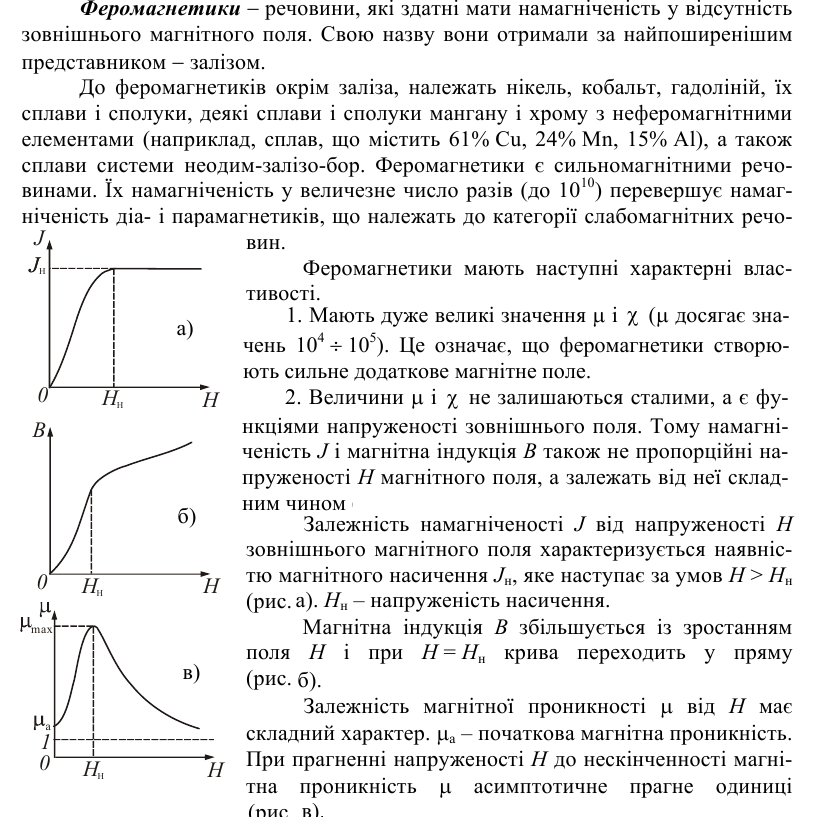 МАГНІТНЕ ПОЛЕ
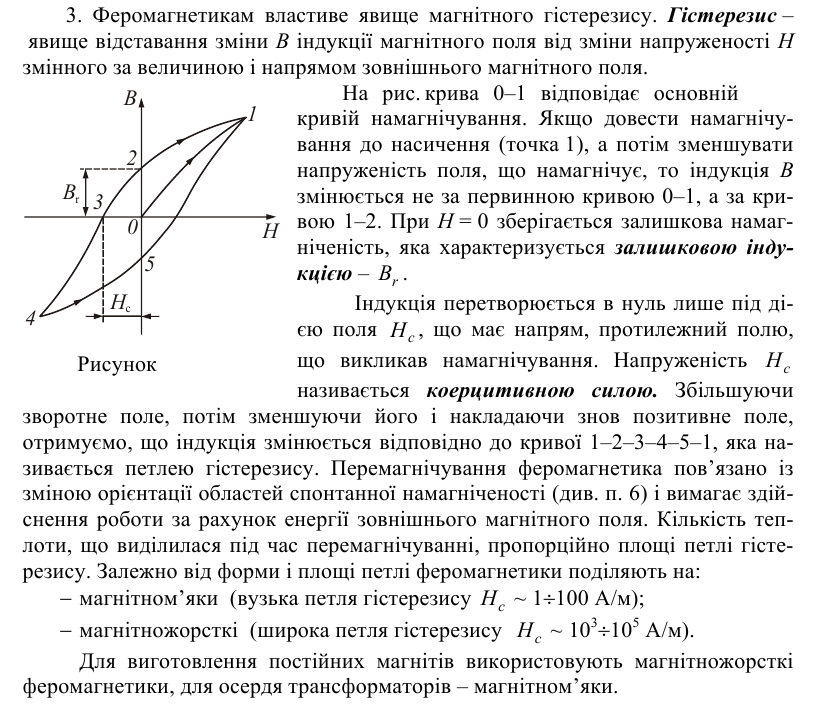 МАГНІТНЕ ПОЛЕ
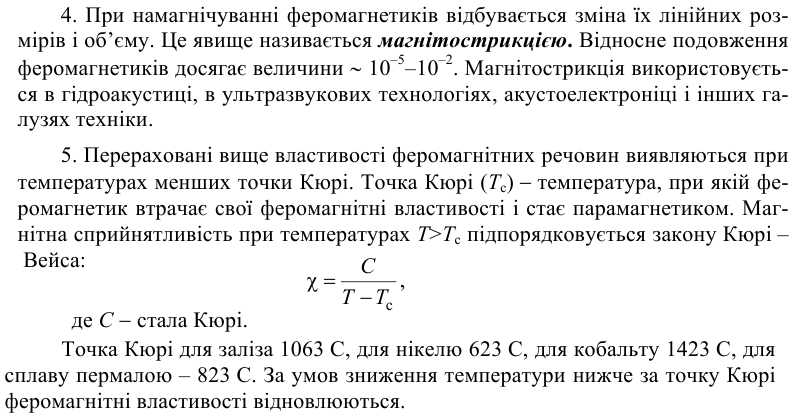 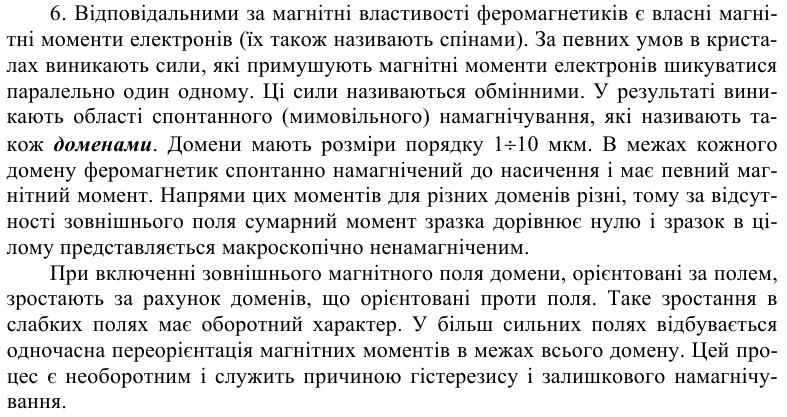